2016 Winter Review:Lab Overview and Update
John Ousterhout
Faculty Director
Thank You, Sponsors!
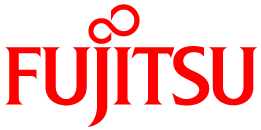 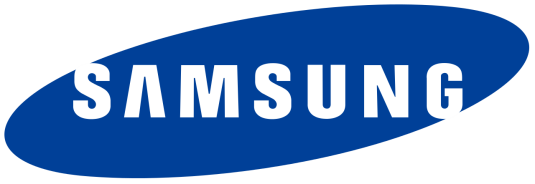 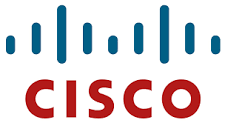 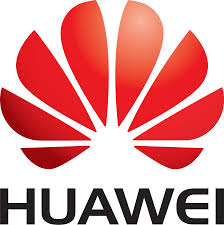 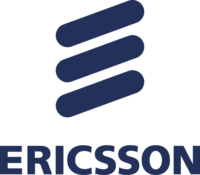 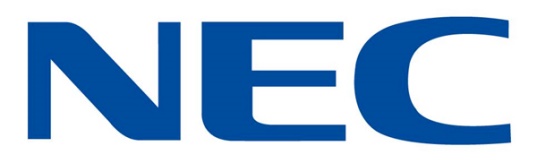 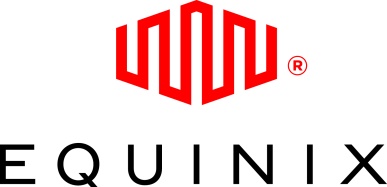 (soon...)
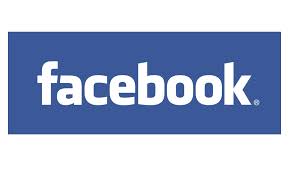 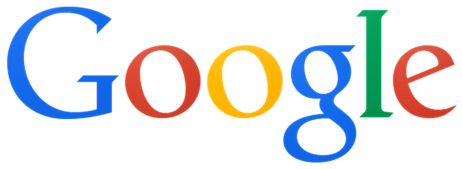 February 1, 2016
Platform Lab Overview and Update
Slide 2
Special Thanks To...
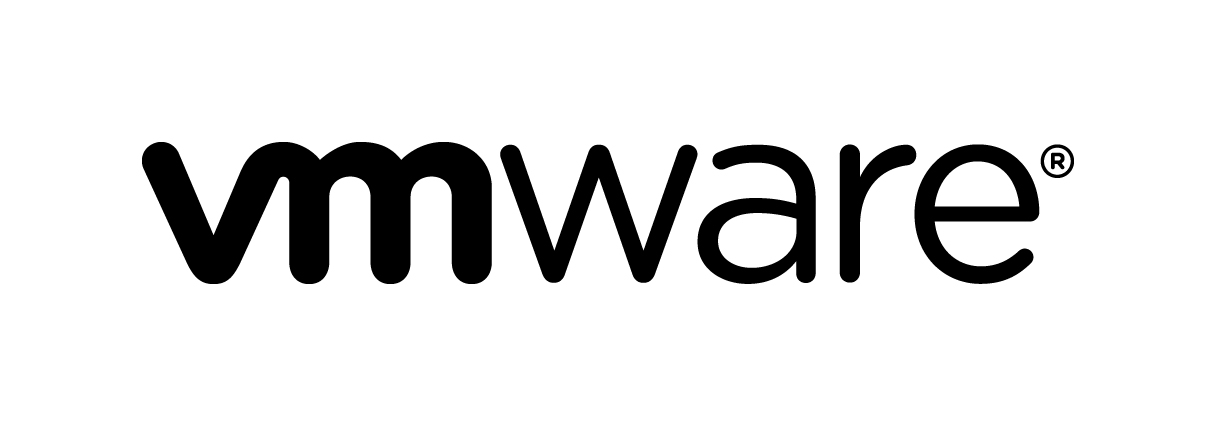 February 1, 2016
Platform Lab Overview and Update
Slide 3
Platform Lab Motivation
New platforms enable new applications
Platform: general-purpose substrate
Software and/or hardware
Makes it easier to build applications or higher-level platforms
Solves significant problems
Usually introduces some restrictions
Example: Map/Reduce computational model
Simplifies construction of applications that use hundreds of servers to compute on large datasets
Hides communication latency: data transferred in large blocks
Masks failures & slow servers
Restrictions: 2 levels of computation, sequential data access
February 1, 2016
Platform Lab Overview and Update
Slide 4
Platform Lab Mission
Create the next generation of platformsto stimulate new classes of applications
Platforms
Large Systems
Collaboration
February 1, 2016
Platform Lab Overview and Update
Slide 5
Platform Lab Faculty
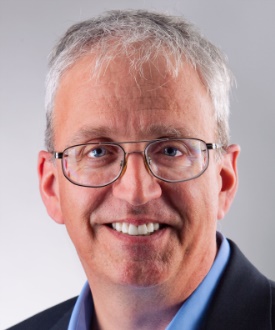 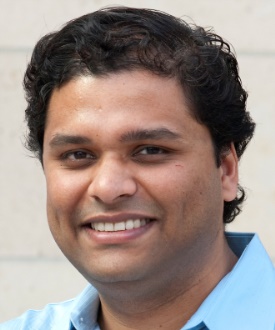 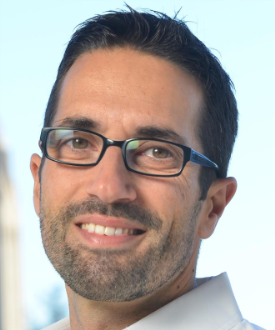 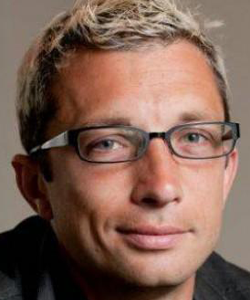 Bill Dally
Sachin Katti
Christos Kozyrakis
Phil Levis
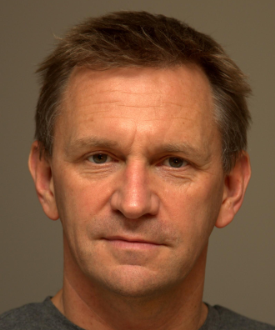 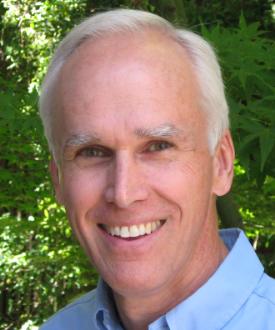 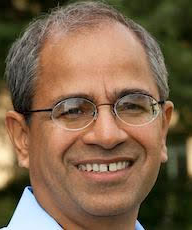 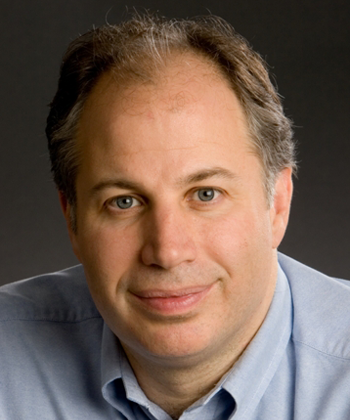 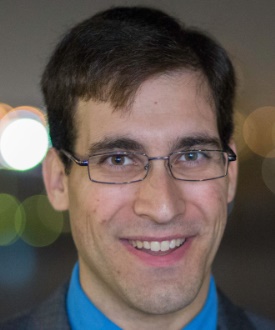 Nick McKeown
Mendel Rosenblum
Keith Winstein
John OusterhoutFaculty Director
Guru ParulkarExecutive Director
February 1, 2016
Platform Lab Overview and Update
Slide 6
Drivers For New Platforms
Goals:
??
Ease of Use(Raise productivity)
High Performance(Achieve physical limits)
Techniques:
Scalability and elasticity
Build large systems out of many small, cheap components
Vary scale by adding/removing components
Challenges:
Fault tolerance
Scale-independent architectures
Specialization and heterogeneity
Special-purpose components much more efficient than general-purpose
Build future systems out of heterogeneous collections?
Challenges:
High design cost of components
Integration
February 1, 2016
Platform Lab Overview and Update
Slide 7
Lab Progress
Identify an over-arching goal:Swarm Control Infrastructure
Initiate a few flagship projects:
Scalable control planes
??
??
Create a more collaborative environment
Weekly Platform Lab Seminar
Connect with application experts
February 1, 2016
Platform Lab Overview and Update
Slide 8
Opportunity: New Datacenter Clusters
IncreasingCore Density
Specialized Components
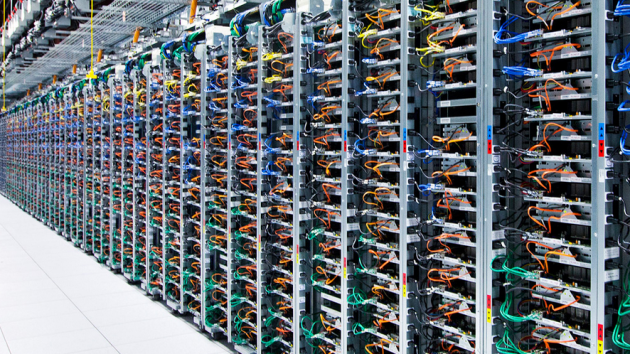 Low LatencyInterconnects
Large Nonvolatile Memories
February 1, 2016
Platform Lab Overview and Update
Slide 9
Opportunity: Swarms of Devices
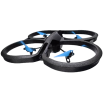 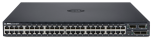 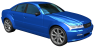 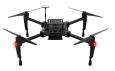 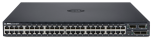 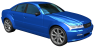 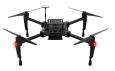 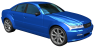 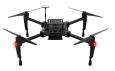 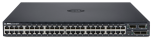 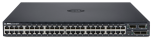 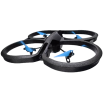 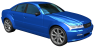 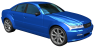 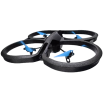 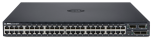 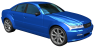 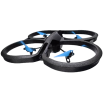 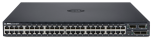 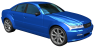 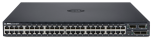 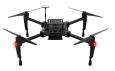 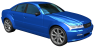 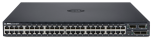 Cell Phones
Switches/Routers
(SDN)
Self-DrivingCars
Drones
Internetof Things
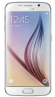 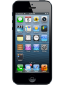 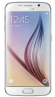 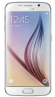 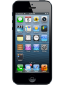 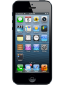 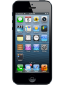 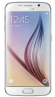 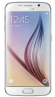 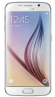 Game Changers:
More and larger swarms
Increasing collaboration (more centralized management)
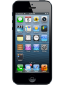 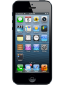 February 1, 2016
Platform Lab Overview and Update
Slide 10
Opportunity: Changing Interconnects
Separation of Control and Data Planes
IncreasingBandwidth
Software Defined Control and Data Planes
Wired/WirelessNetworks
DecreasingLatency
Open Source Implementations of Infrastructure
February 1, 2016
Platform Lab Overview and Update
Slide 11
Uber-Goal: Swarm Control Infrastructure
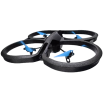 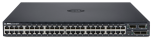 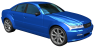 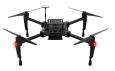 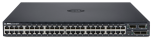 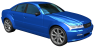 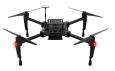 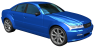 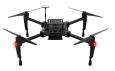 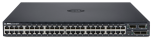 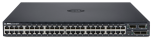 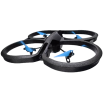 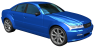 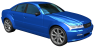 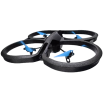 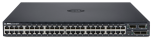 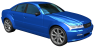 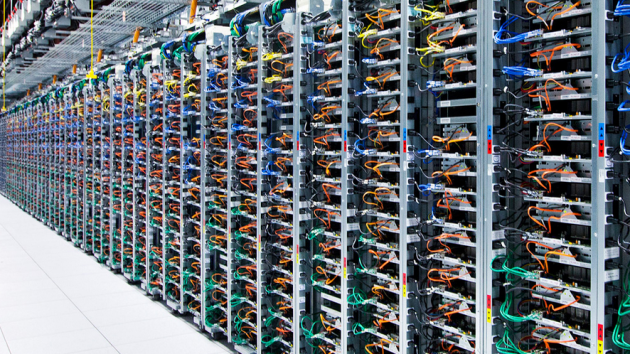 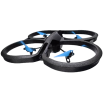 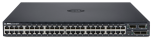 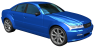 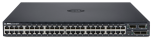 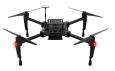 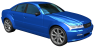 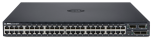 Wired/WirelessNetworks
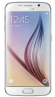 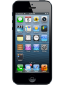 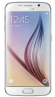 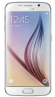 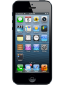 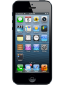 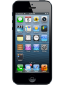 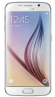 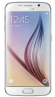 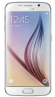 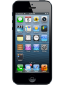 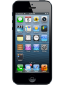 Next-Generation
Datacenter Cluster
Device Swarms
February 1, 2016
Platform Lab Overview and Update
Slide 12
Research Projects
Self-IncentivizingNetworks
RAMCloudStorage System
ProgrammableNetwork Fabrics
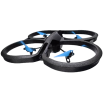 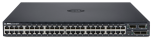 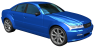 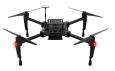 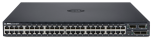 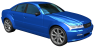 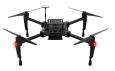 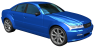 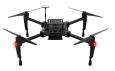 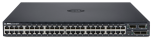 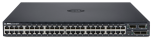 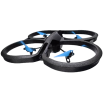 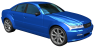 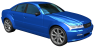 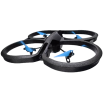 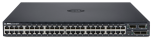 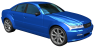 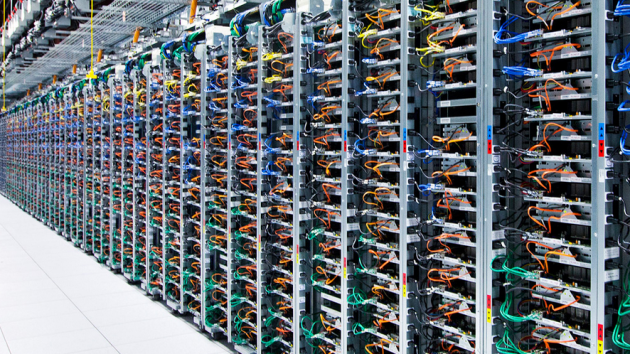 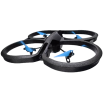 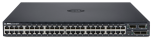 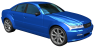 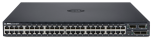 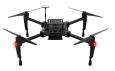 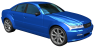 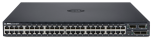 Wired/WirelessNetworks
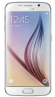 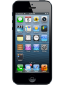 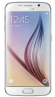 Scalable Control Planes
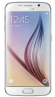 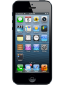 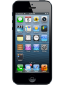 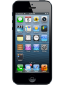 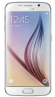 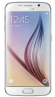 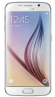 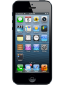 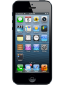 New Memory/Storage Systems
Next-Generation
Datacenter Cluster
IX Operating  System
Device Swarms
Low-Latency Software Stack
February 1, 2016
Platform Lab Overview and Update
Slide 13
Lab Progress
Identify an over-arching goal:Swarm Control Infrastructure
Initiate a few flagship projects:
Scalable control planes
??
??
Create a more collaborative environment
Weekly Platform Lab Seminar
Connect with application experts
February 1, 2016
Platform Lab Overview and Update
Slide 14
Other News
PhD students interviewing this year:
Adam Belay:	IX operating system
Ankita Kejriwal:	secondary indexes in RAMCloud
Yiannis Yiakoumis
We even have a logo!
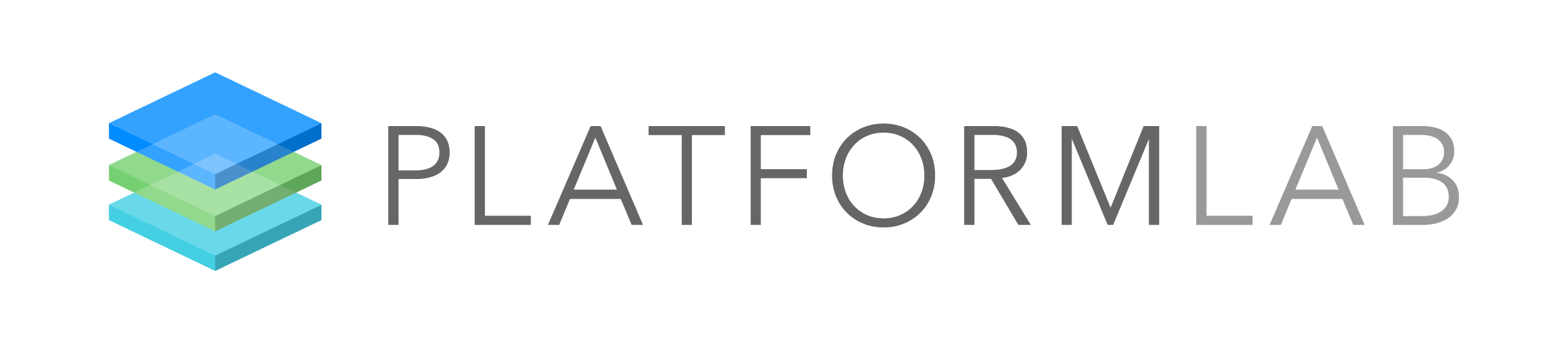 February 1, 2016
Platform Lab Overview and Update
Slide 15
Conclusion
Momentum is building:
People
Ideas
Projects
Collaborations
Next steps:
Define additional flagship project(s)
Learn more about applications
Continue to develop collaborations
February 1, 2016
Platform Lab Overview and Update
Slide 16
Questions/Discussion
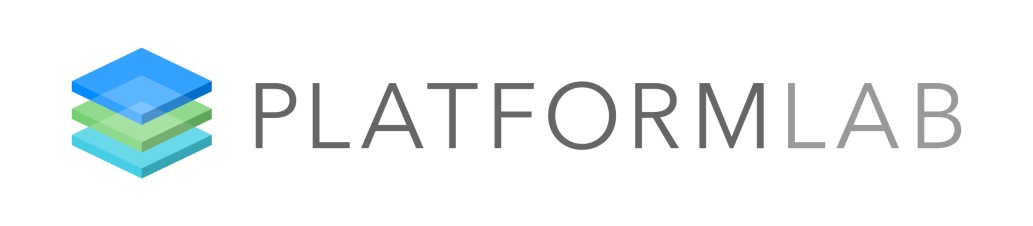